What is “Psychological First Aid” and the School’s Responsibility to Provide it?
Dr. Heather L. Hughes
NELI, December 2019
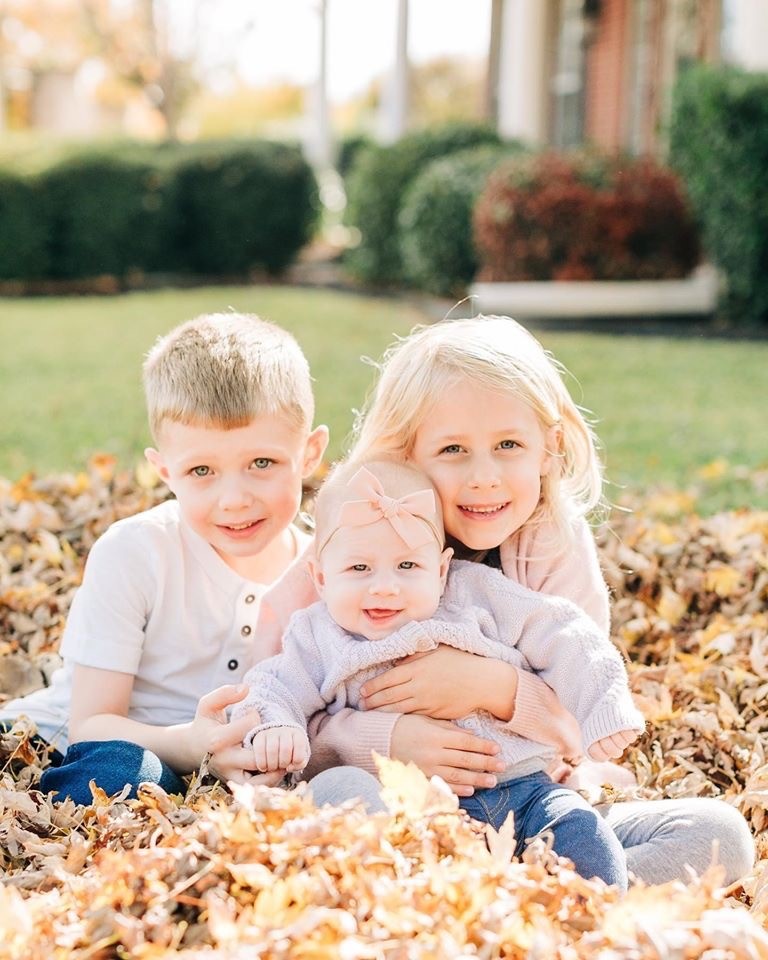 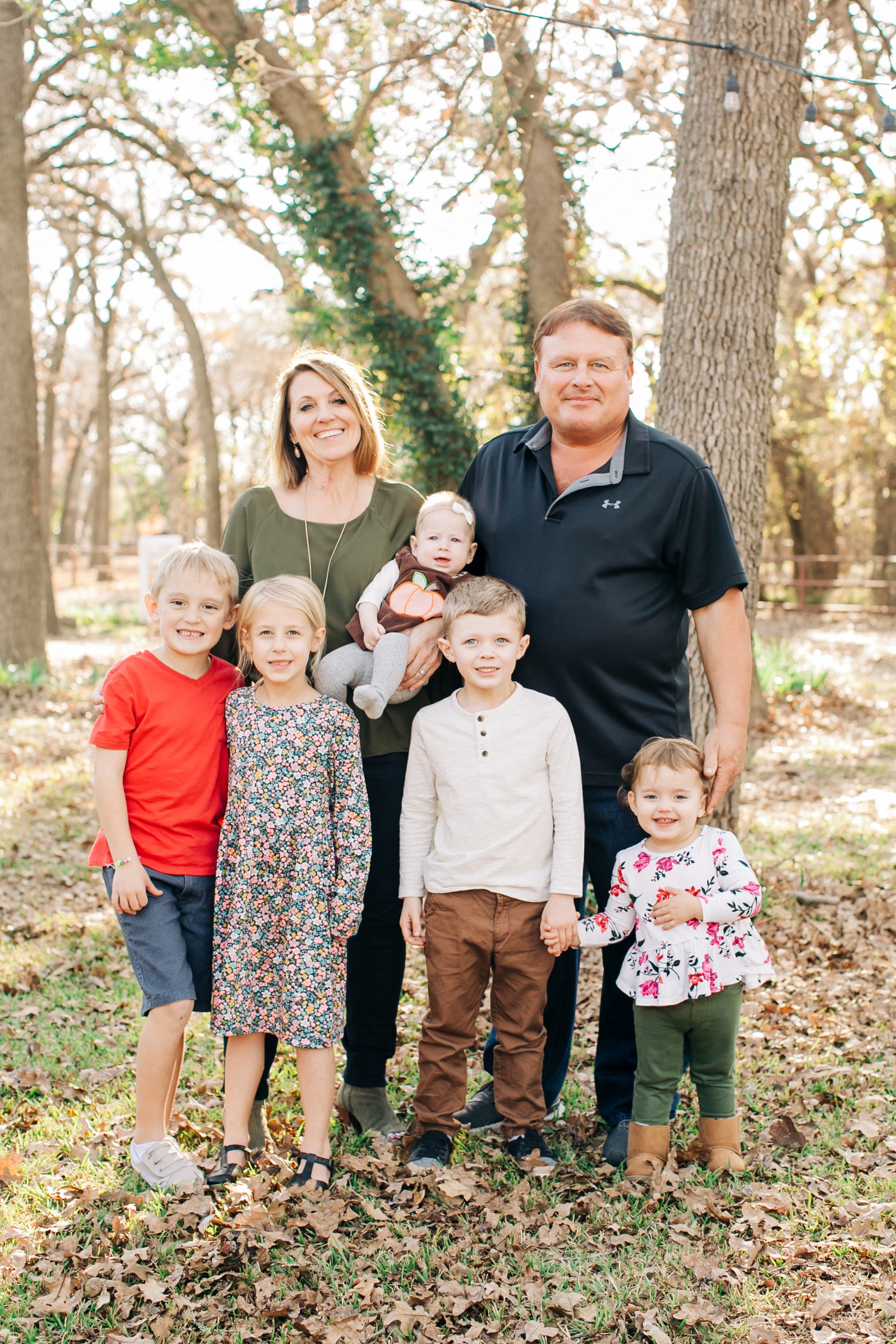 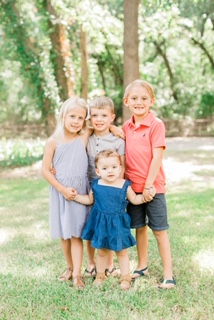 The facts…
1 in 5 U.S. adults experience mental illness each year
1 in 25 U.S. adults experience serious mental illness each year
1 in 6 U.S. youth aged 6-17 experience a mental health disorder each year




(Retrieved 11/11/2019 from https://www.nami.org)
The facts…
Suicide is the 2nd leading cause of death among people aged 10-34.





(Retrieved 11/11/2019 from https://www.nami.org)
Mental Health
“A state of well-being in which the individual realizes their own abilities, can cope with the mental stresses of life, can work productively and fruitfully, and is able to make a contribution to their community.”

World Health Organization
Mental Health in Childhood:
Reaching developmental and emotional milestones, and learning healthy social skills and how to cope when there are problems.





(Centers for Diesease Control & Prevention, Nov. 2019)
Mental Health – Mental Illness Continuum
Emotional 
problems/ concerns
Mental  
illness
Well-being
Mild to moderate distress         

 Mild or temporary impairment
Occasional stress to mild distress    
              
No Impairment
Marked distress 

Moderate to disabling or chronic impairment
Emotional Disturbance
A condition exhibiting one or more of the following characteristics over a long period of time and to a marked degree that adversely affects the child’s educational performance:

An inability to learn…;
An inability to build or maintain satisfactory interpersonal relationships with peers and teachers;
Inappropriate types of behavior or feelings under normal circumstances;
A general pervasive mood of unhappiness or depression; or
A tendency to develop physical symptoms or fears associated with personal or school problems

(Exerpt from CFR 300.8(c)(4), IDEIA)
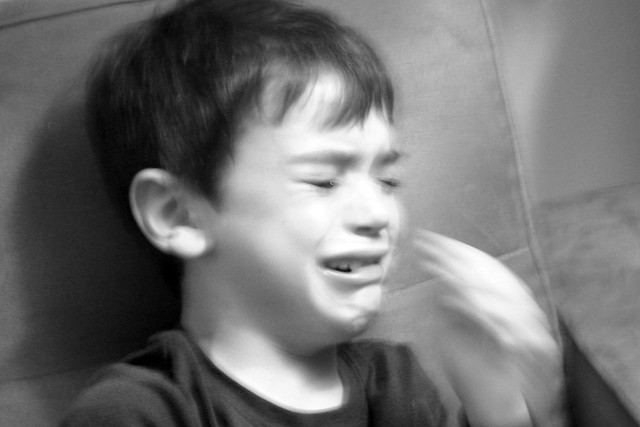 Approximately 
1 in 5 
school children struggle with a mental health problem that interferes with their day-to-day functioning.
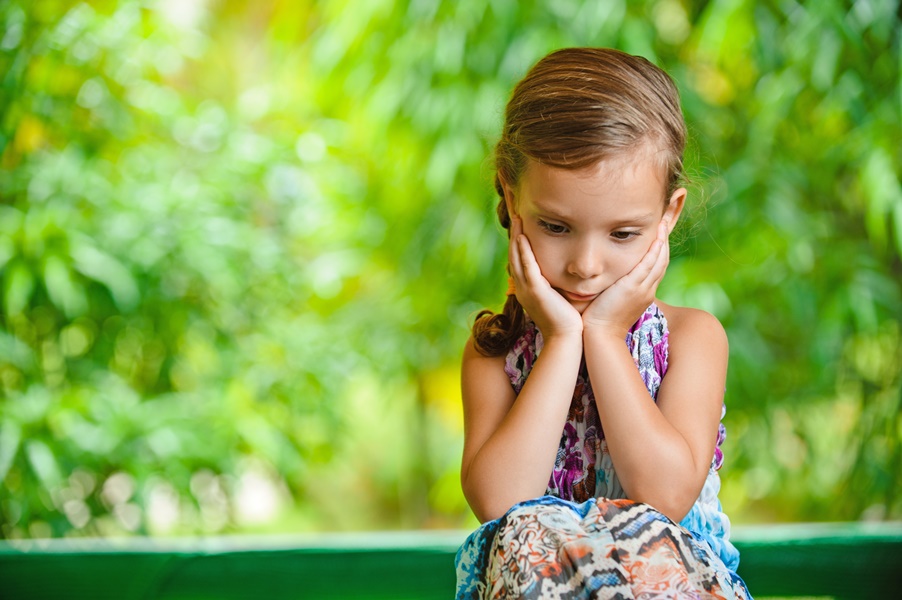 But first…
We must practice “Self Care”
“The Power of a Teacher”
OCCUPATIONAL
EMOTIONAL
PHYSICAL
FINANCIAL
SPIRITUAL
Source: Dr. Adam Saenz, 2019
“The Power of a Teacher”
OCCUPATIONAL
EMOTIONAL
PHYSICAL
FINANCIAL
SPIRITUAL
Source: Dr. Adam Saenz, 2019
“The Power of a Teacher”
OCCUPATIONAL
EMOTIONAL
PHYSICAL
FINANCIAL
SPIRITUAL
Source: Dr. Adam Saenz, 2019
What is occupational well-being?
The keys:
Professional community
Set boundaries
Source: Dr. Adam Saenz, 2019
What is emotional well-being?
The keys:
To experience and appropriately express emotions

Practice extending and requesting forgiveness
Source: Dr. Adam Saenz, 2019
What is financial well-being?
The keys
Identify external factors that impact your relationship with money.

Identify internal factors that impact your relationship with money.
Source: Dr. Adam Saenz, 2019
What is spiritual well-being?
The keys
Link decision making with life values.

Share life with like-minded individuals.
Source: Dr. Adam Saenz, 2019
What is physical well-being?
The keys
Practice good nutrition
Get 20 minutes of exercise a day. 
Sleep well.
Source: Dr. Adam Saenz, 2019
How well are YOU?
“The Power of a Teacher”
OCCUPATIONAL
EMOTIONAL
PHYSICAL
FINANCIAL
SPIRITUAL
Source: Dr. Adam Saenz, 2019
Why does wellness matter?
This Photo by Unknown Author is licensed under CC BY-SA
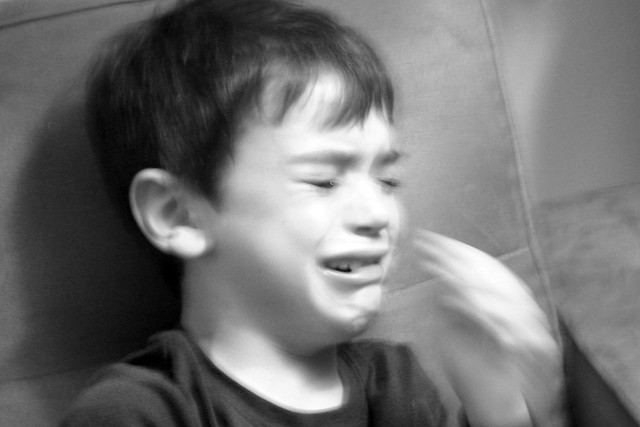 Approximately 
1 in 5 
school children struggle with a mental health problem that interferes with their day-to-day functioning.
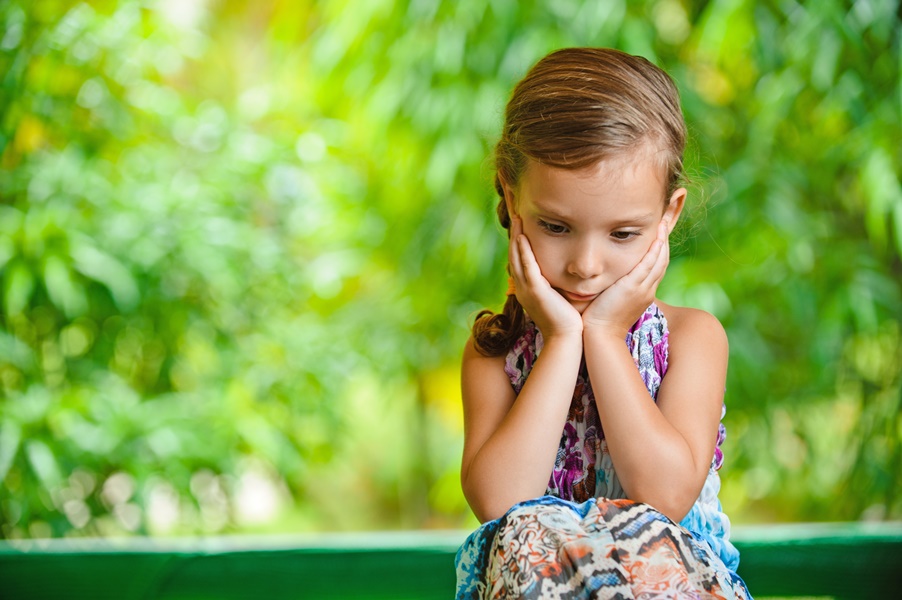 First Aid
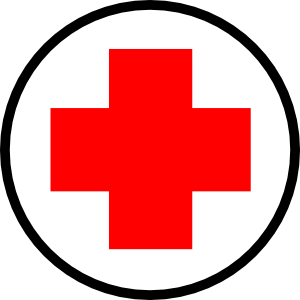 The help given to a person who is ill or injured before professional medical treatment can be obtained.
First aid aims to:
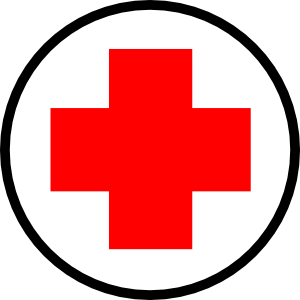 Preserve life
Prevent further harm
Promote recovery and resiliency
Provide comfort to the person who is ill, injured, or experiencing behavioral or emotional distress
Psychological/Mental Health First Aid
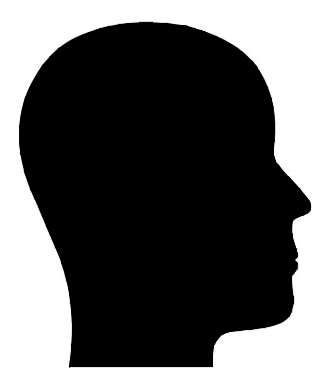 Psychological/Mental Health First Aid
The help offered to a person experiencing a mental health challenge, mental disorder or a mental health crisis. 

The first aid is given until appropriate professional help is received or until the crisis resolves.
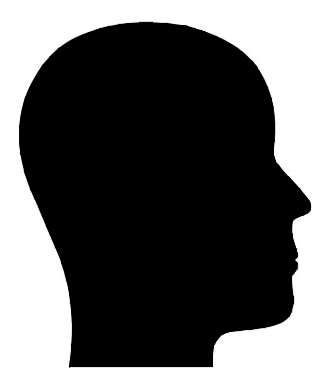 Mental health first aid aims to:
Preserve life when a person may be a danger to self or others
Prevent the problem from becoming more serious
Promote recovery
Help to identify and connect the person/family with resources and supports.
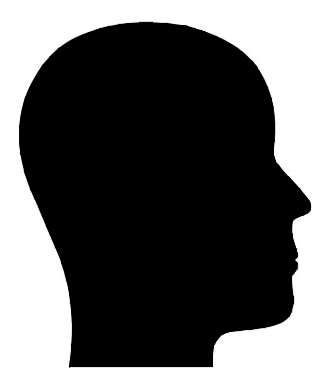 Mental Health First Aid
Acquire basic knowledge about mental health challenges and mental disorders in youth.
Learn to recognize the signs and symptoms of mental health challenges and disorders in youth, such as:
Depression
Anxiety
Attention Deficit disorders
Trauma
Eating disorders
Substance use and abuse
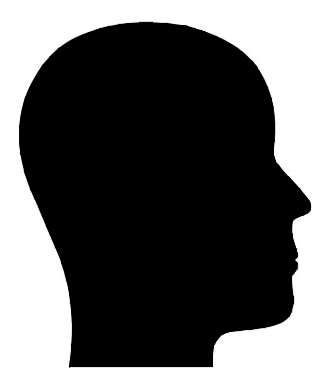 Schools must establish responsive systems of support
Teachers
Instructional Leaders
School Counselors
Crisis/Intervention Counselors
Social Workers
LSSPs
BCBAs/Behavior Specialists
Social and Emotional Learning
A process of acquiring knowledge and skills related to five core competencies
Benefits of Social and Emotional Learning
Science Links SEL to the Following Student Gains: 

Social-emotional skills  
Improved attitudes about self, others, and school 
Positive classroom behavior
Higher achievement






Source: Durlak, J.A., Weissberg, R.P., Dymnicki, A.B., Taylor, R.D., & Schellinger, K. (in press). The Impact of Enhancing Students’ Social and Emotional Learning: A Meta-Analysis of School-Based Universal Interventions. Child Development.
Benefits of Social and Emotional Learning
Reduced risks for failure
Fewer conduct problems 
Reduced aggressive behavior 
Less emotional distress 

 

Source: Durlak, J.A., Weissberg, R.P., Dymnicki, A.B., Taylor, R.D., & Schellinger, K. (in press). The Impact of Enhancing Students’ Social and Emotional Learning: A Meta-Analysis of School-Based Universal Interventions. Child Development.
Comprehensive
Integration with academic instruction
Coordinated health promotion
Character, service-learning, and citizenship education
School-Community-Family partnerships

						.... Better place for kids
Multi-Tiered System of Support (MTSS)
Academic RtI
PBIS/Behavior RtI
Social/Emotional Learning
MTSS
Represents a systems approach for aligning district resources, initiatives, and supports for meeting the academic, behavioral, and social-emotional needs of all students.  

Encompasses Academic RtI, PBIS, and Social/Emotional Learning domains to serve the whole child.
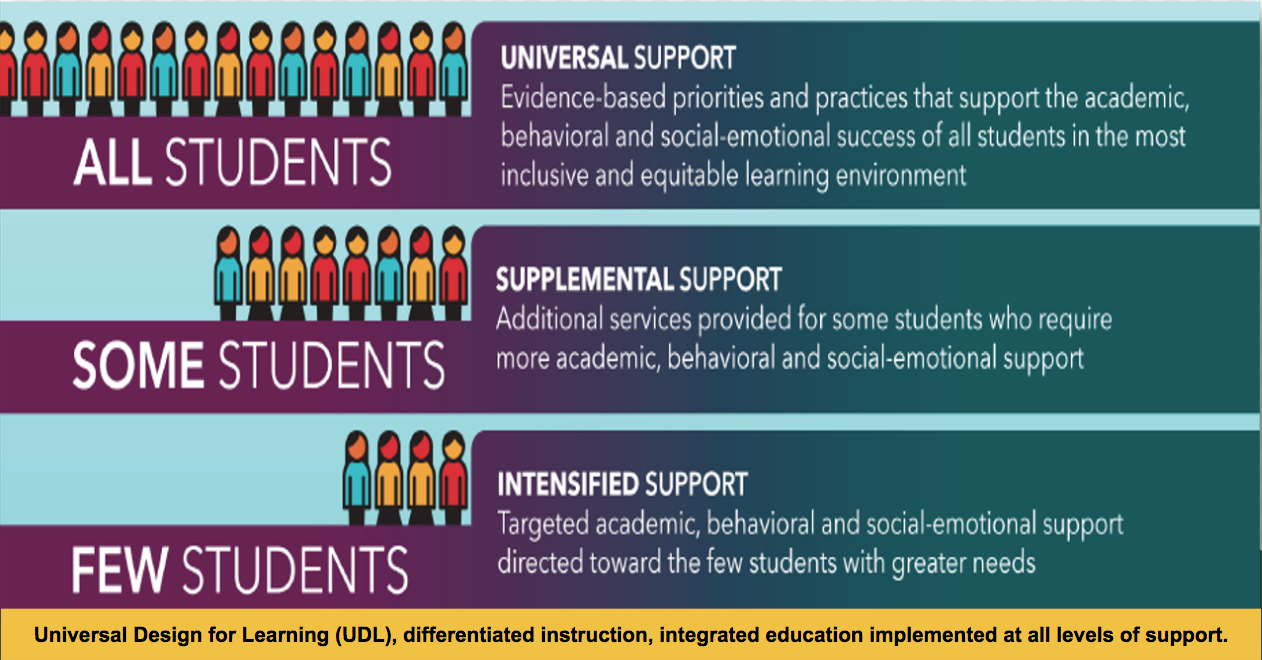 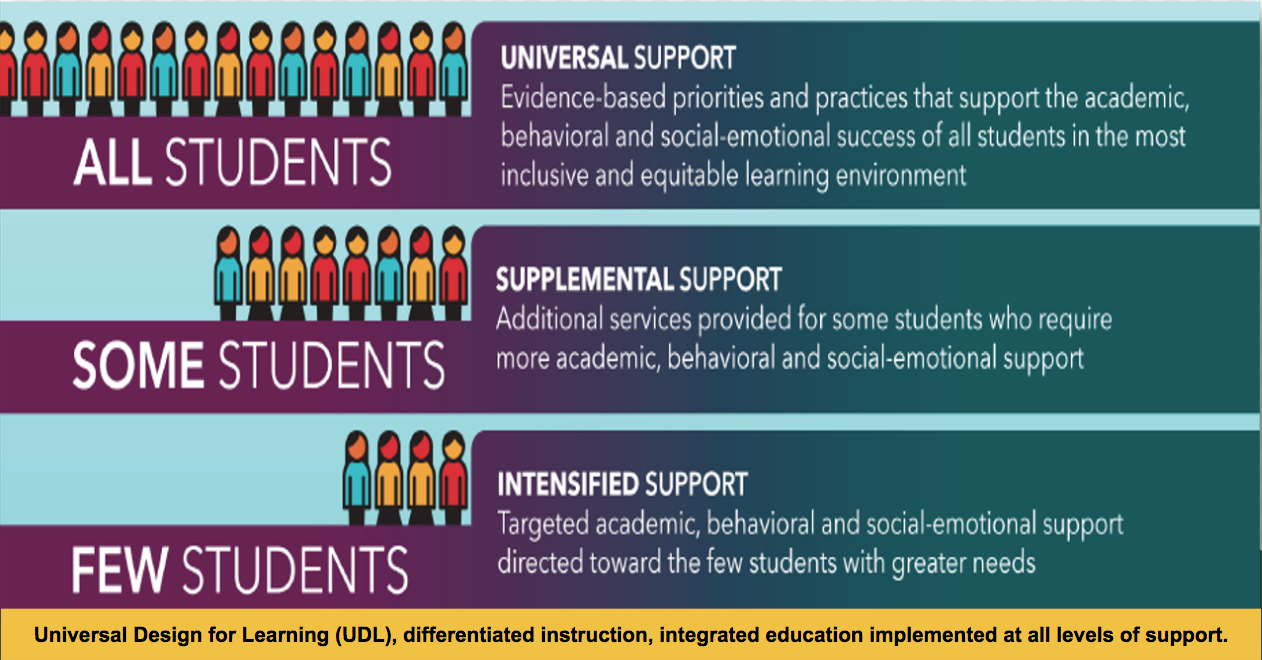 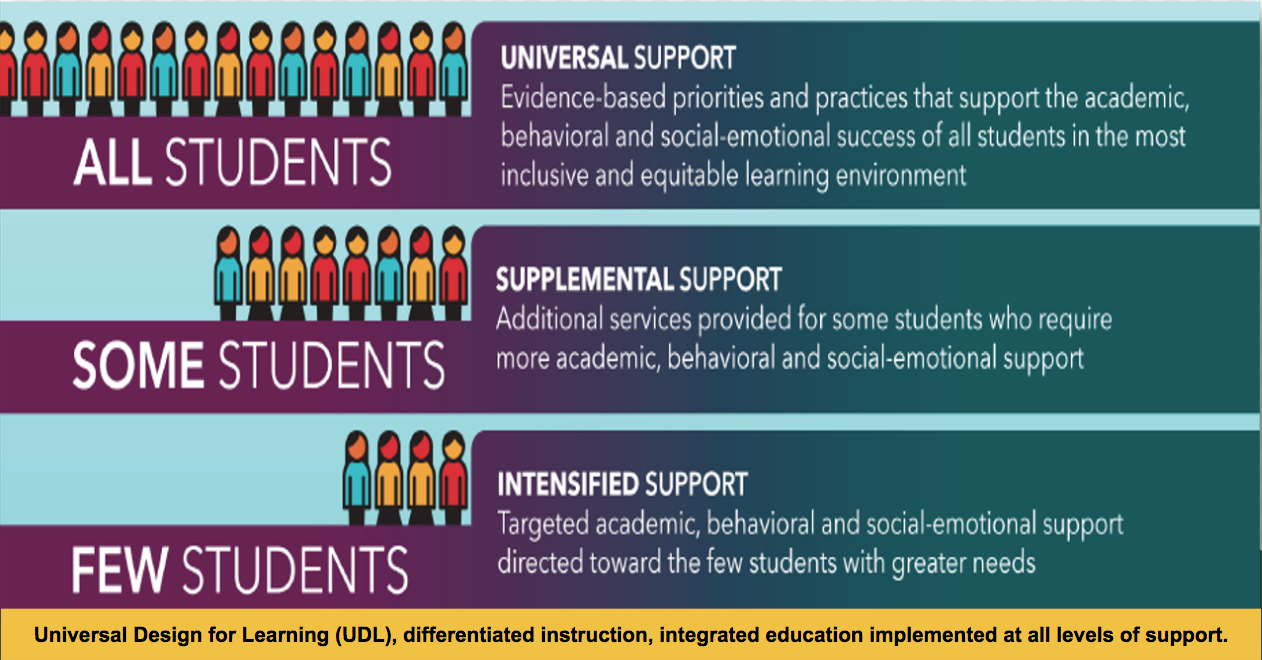 Tiered SEL Supports
Focuses on prevention of social, emotional, and behavior problems
Universal screening and system-wide supports
Provides a system for early detection
Promotes responding versus reacting
Coordinated Model for Meeting Student Needs
Planned, systematic classroom-based SEL instruction &  supportive school climate
Coordinated mental health services that reinforce SEL instruction
School-family-community partnerships to enhance social, emotional, and academic competence
After school and community activities that are coordinated with SEL efforts
Focus on PREVENTION and RESPONSIVENESS
In closing…
Practice self-care
Know the signs of mental health conditions in youth
Address SEL as part of a tiered system of support
Conduct universal screeners to identify students who may be at risk
Build community partnerships
Support families
Resources
Centers for Disease Control & Prevention
https://www.cdc.gov/childrensmentalhealth/
https://www.cdc.gov/mentalhealth/index.htm

National Alliance on Mental Illness
https://www.nami.org/
https://namitexas.org/

National Institute of Mental Health
https://www.nimh.nih.gov/health/publications/children-and-mental-health/index.shtml#pub1
Thank you!


Dr. Heather Hughes
hhughes@ems-isd.net
(817) 847-2713